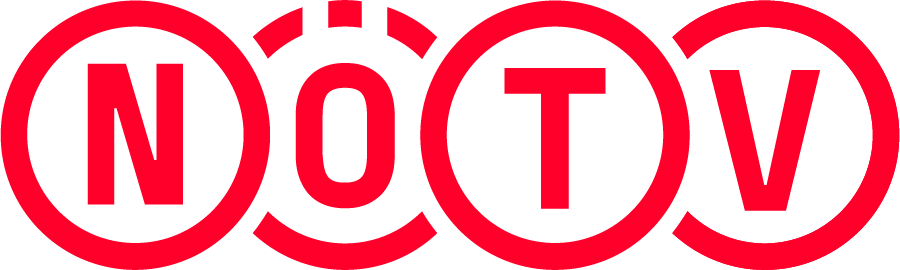 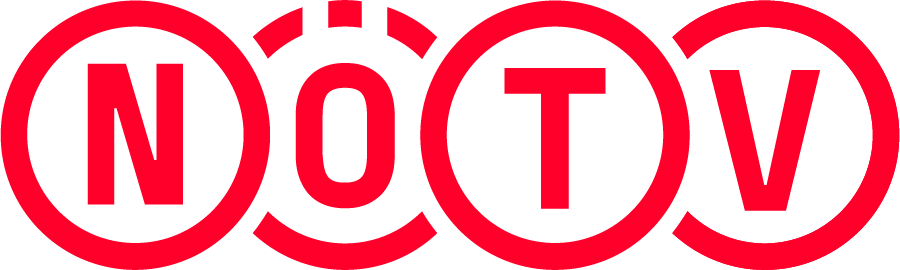 KREIS MITTE
KREIS MITTE
Die Seniorinnen und Senioren im Kreis Mitte 2023
Ergebnisse auf Bundes- und Landesebene
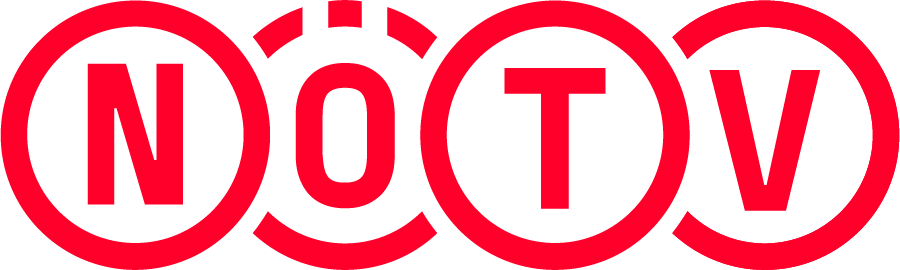 KREIS MITTE
Damen 45+ - Landesliga A:

TC Purkersdorf	2. Platz

Herren 35+ - Landesliga A:

TC Tulln		2. Platz
SC Traismauer 1	4. Platz
TSG St. Pölten	5. Platz (Absteiger)
	
Herren 35+ - Landesliga B:

TEK Böheimkirchen	3. Platz
Ergebnisse auf Bundes- und Landesebene
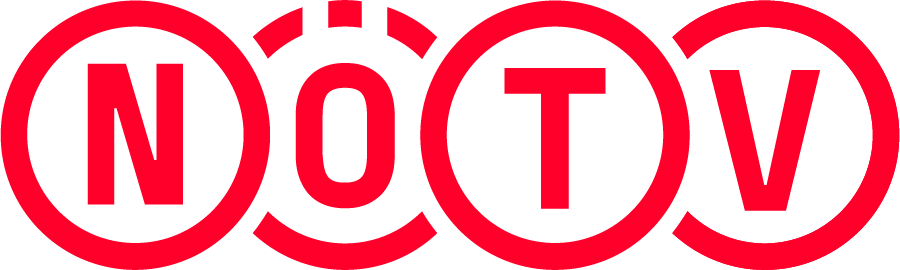 KREIS MITTE
Herren 45+ - Landesliga B:

TC Purkersdorf	4. Platz
TC Sieghartskirchen	6. Platz (Absteiger)

Herren 55+ - Landesliga A:

TSG St. Pölten 	4. Platz
	
Herren 55+ - Landesliga B:

SG TC Hohenberg/TC St. Aegyd	3. Platz
Tennisclub Laaben	4. Platz
U. Eislauf u. Tennisv. St. Pölten 	5. Platz (Absteiger)
Ergebnisse auf Bundes- und Landesebene
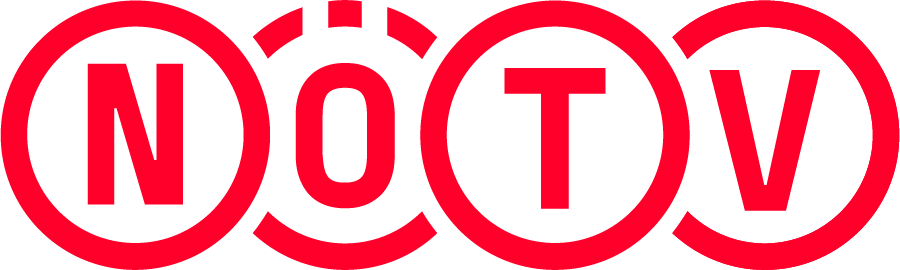 KREIS MITTE
Herren 60+ - Landesliga A:

Tennisclub Laaben	1. Platz

Herren 60+ - Landesliga B:

ATSV Tulln	3. Platz
TEK Böheimkirchen	4. Platz
TC Herzogenburg	5. Platz
	
Herren 65+ - Landesliga A:

TSG St. Pölten	5. Platz
Ergebnisse auf Bundes- und Landesebene
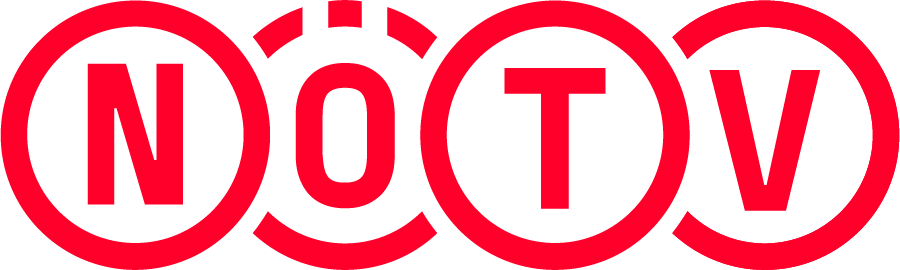 KREIS MITTE
Herren 70+ - Landesliga A:

ASV Pressbaum	6. Platz (Absteiger)

Herren 80+ - Landesliga A:

TC Tulln		4. Platz
Aufsteiger in die Landesliga
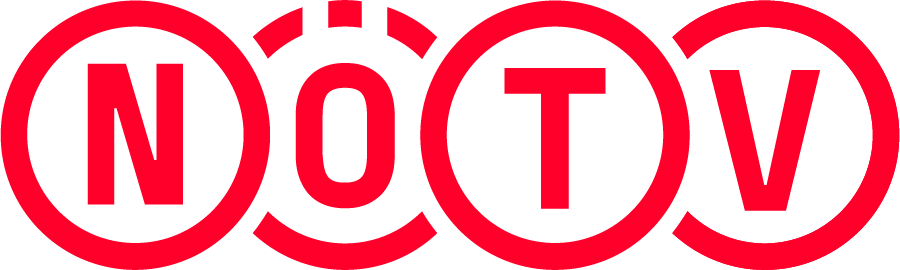 KREIS MITTE
Damen 35+:	UTC Parkbad Wilhelmsburg

Damen 45+:	UTC Parkbad Wilhelmsburg

Herren 45+:	TEK Böheimkirchen

Herren 55+:	UTC Wölbling

Herren 70+:	TSG St. Pölten

Herren 75+:	TC Tulln